[Title]
Poster Number
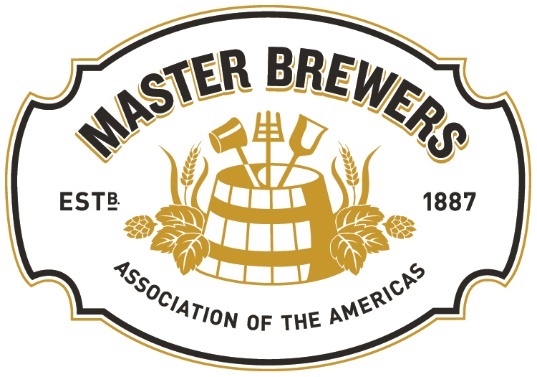 Name 1, Affiliation 1; Name 2, Affiliation 2
Name 3, Affiliation 3; Name 4, Affiliation 4